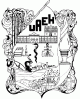 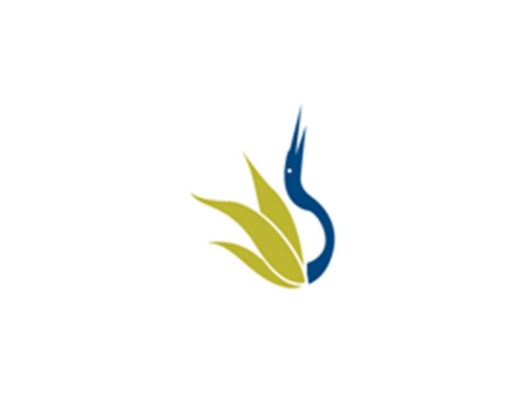 UNIVERSIDAD AUTÓNOMA DEL ESTADO DE HIDALGO
ESCUELA SUPERIOR DE ZIMAPÁN
Licenciatura en Derecho

Tema: Naturaleza, definición y alcances de los títulos de crédito
Lic. Lic. Sandra Martínez Lorenzo

Enero – Junio 2016
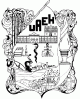 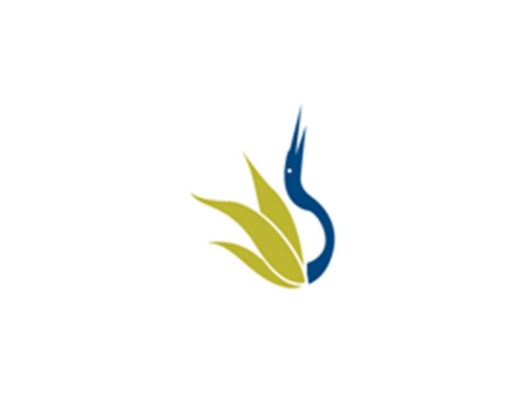 UNIVERSIDAD AUTÓNOMA DEL ESTADO DE HIDALGO
ESCUELA SUPERIOR DE ZIMAPÁN
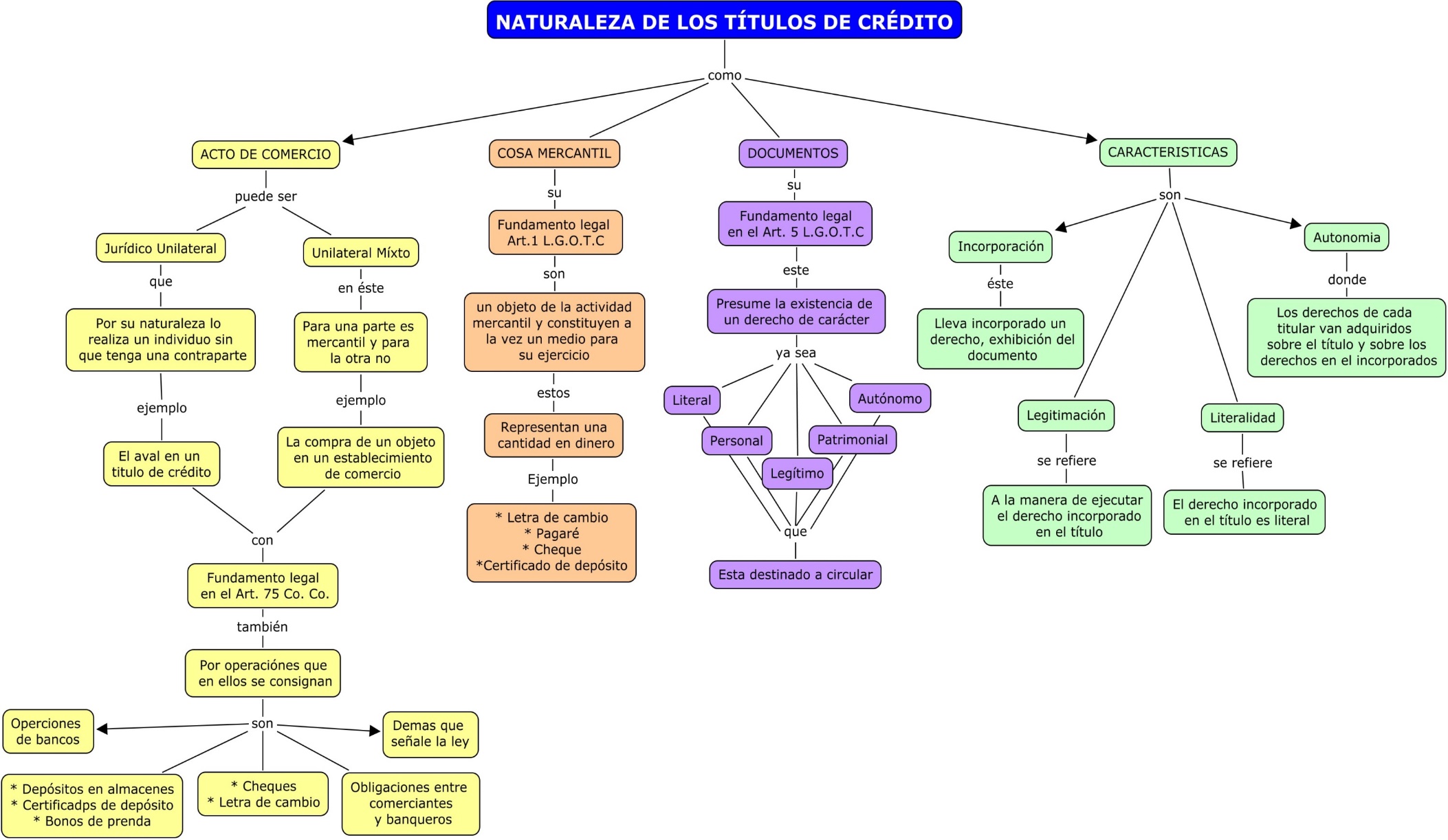 Bibliografía

Código de Comercio (2015)
Ley General de ´Títulos y Operaciones de Crédito (2015
Mantilla Molina, Roberto I. Derecho Mercantil. Editorial Porrúa. México, 1998